Мета уроку
Поглибити знання про деформацію, природу сили пружності, а також сформувати знання про вагу тіла, невагомість та перевантаження.
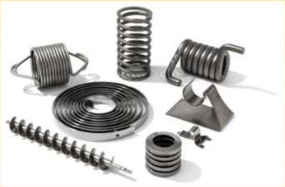 Бліц опитування
Чому на землю падають краплі дощу, крупинки граду?
За якою формулою визначають силу тяжіння?
Який напрям має сила тяжіння?
Яку взаємодію називають гравітаційною?
Яким є фізичний зміст гравітаційної сталої?
Як розрахувати прискорення вільного падіння поблизу поверхні Землі?
Як розрахувати прискорення вільного падіння поблизу поверхні Землі?
Мотивація навчальної діяльності
Що відбудеться якщо на пружний амортизатор подіяти з певною силою?
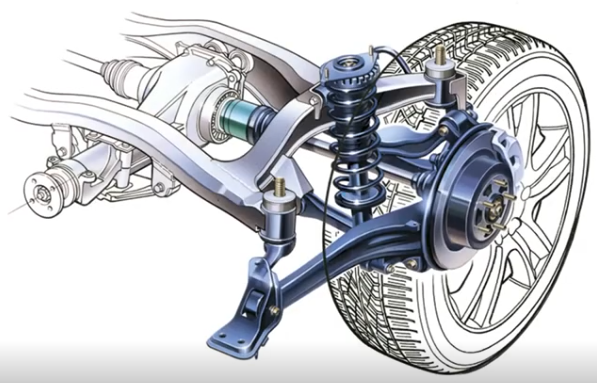 Мотивація навчальної діяльності
Що відбудеться якщо натягти тятиву лука?
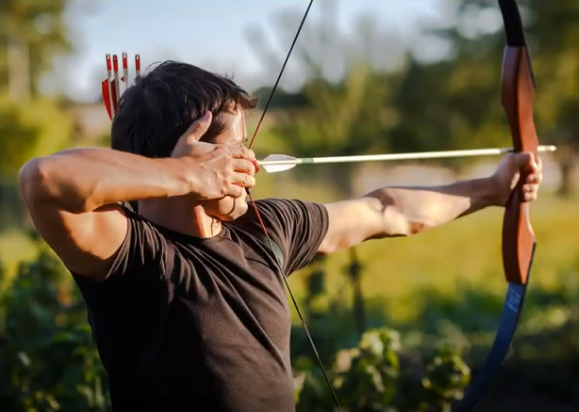 Деформація
Зміну форми чи розмірів тіла (або його частин) під дією зовнішніх сил, називають деформацією.
При деформації тіл їх частинки зміщуються одна відносно іншої. Унаслідок цього змінюються відстані між атомами чи молекулами, з яких складаються тіла. Це приводить до зміни сил взаємодії між частинками.
Види деформації
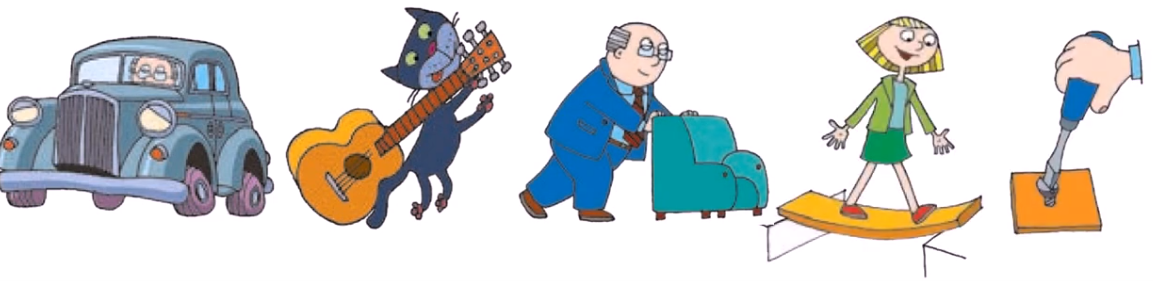 Зсуву
Кручення
Стиснення
Розтягнення
Вигину
Деформації, які повністю зникають після припинення дії на тіло зовнішніх сил, називають пружними; деформації, які зберігаються, називають пластичними.
Видовження
Абсолютне видовження – фізична величина, що показує зміну розмі-рів тіла під дією зовнішніх сил.
Видовження
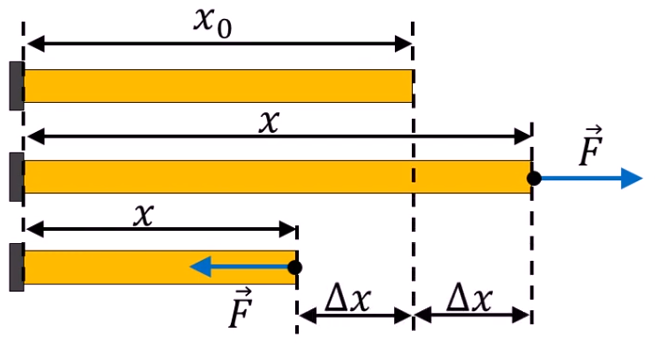 Сила пружності
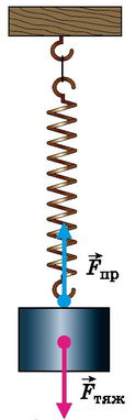 Сила пружності – сила, що виникає під час деформації тіла і спрямована протилежно до напрямку зміщення частинок тіла під час деформації.
Сила пружності є результатом електромагнітної взаємодії частинок речовини
Роберт Гук
- Дата народження: 18.06.1635;
- Місце народження: Фреш уотер,
   Отрів Уайт, Англія;
Дата смерті: 03.03.1703 
    (67 років)  
- Альма-матер: Крайст-Черч, Оксфорд
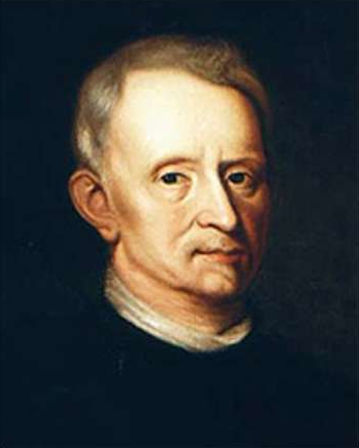 - Наукова сфера: фізика, хімія, біологія
Закон Гука
У разі малих пружних деформацій розтягнен-ня або стиснення сила пружності прямопро-порційна видовженню тіла.
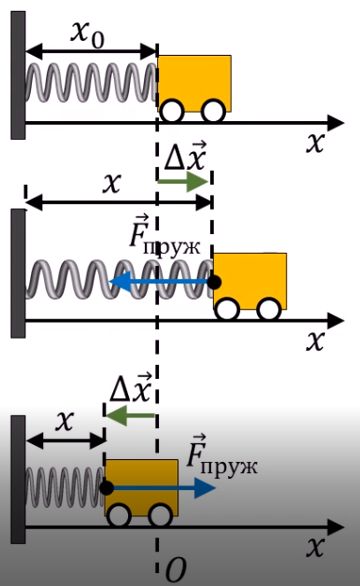 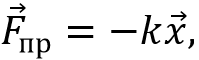 Наслідки закону Гука
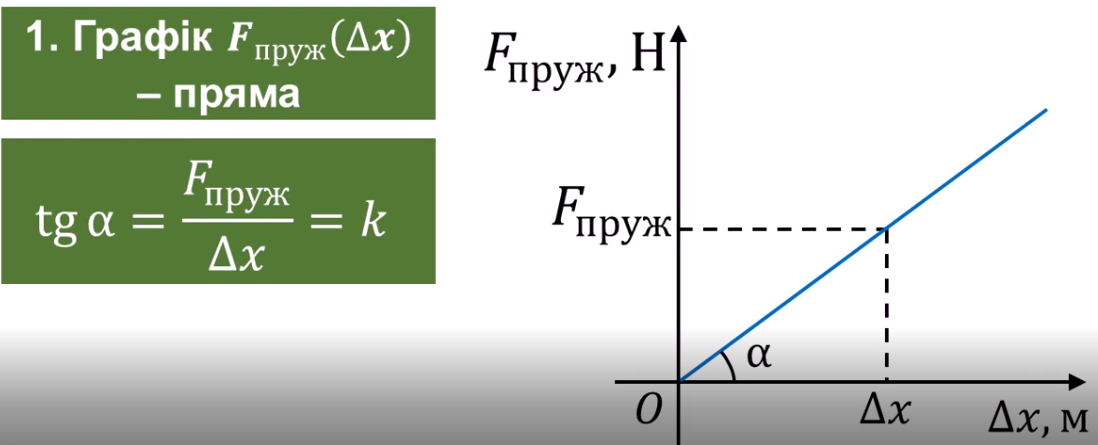 Деякі види сил пружності
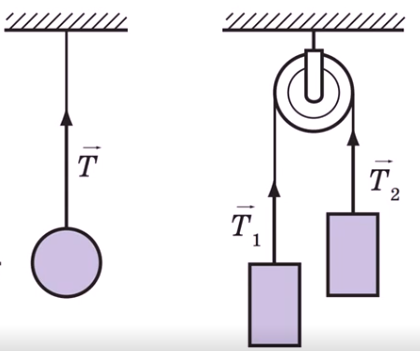 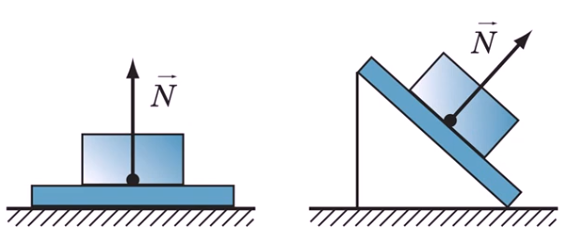 Сила нормальної реакції пори
Сила натягу підвісу
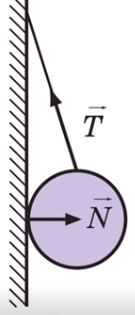 Вага тіла
Вага тіла – це сила пружності, з якою внаслідок притягання до Землі тіло діє на горизонтальну опору або вертикальний підвіс.
Якщо тіло перебуває у стані спокою або рівно-мірного прямолінійного руху, то
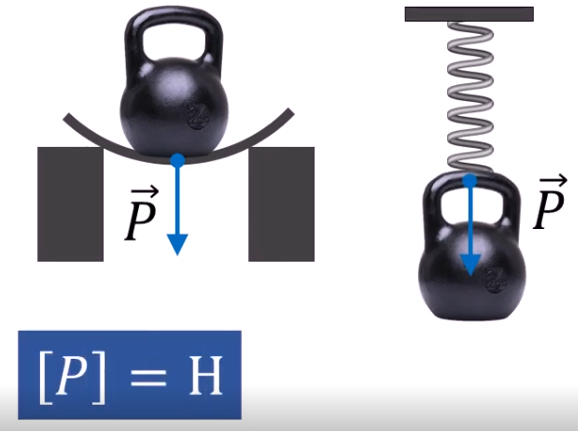 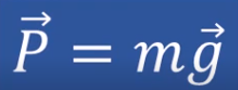 Вага тіла, що рухається з прискоренням
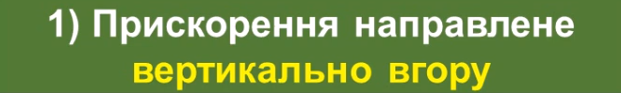 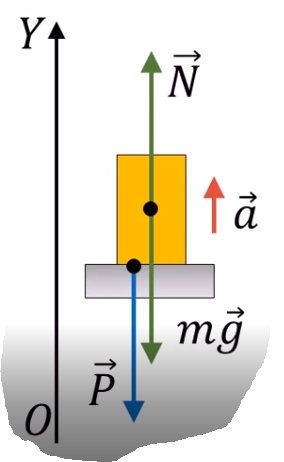 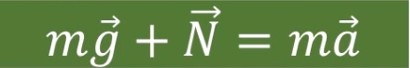 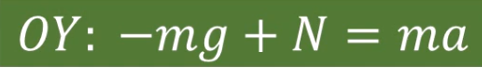 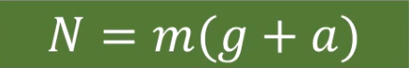 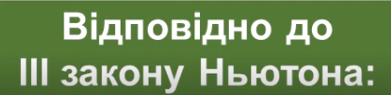 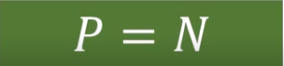 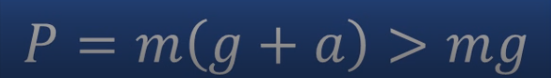 Вага тіла, що рухається з прискоренням
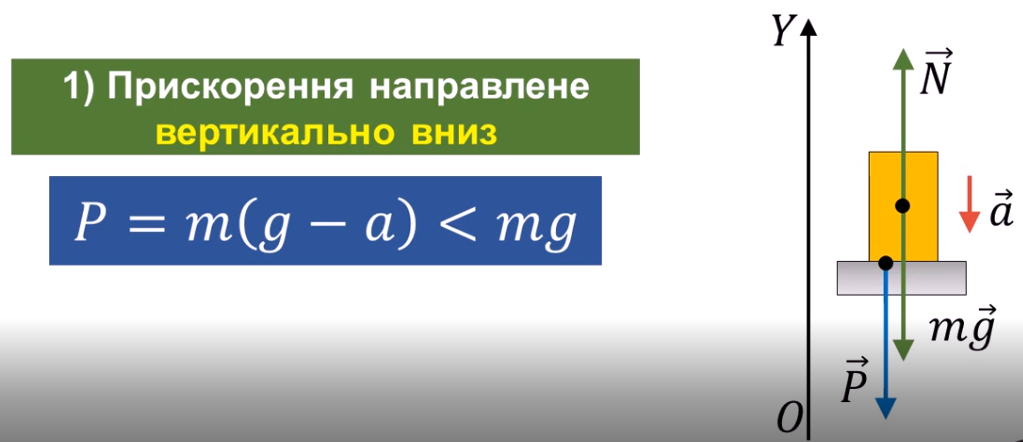 Перевантаження
Збільшення ваги тіла, викликане рухом по вертикалі вгору, називають перевантаженням: вага тіла більша за гравітаційну силу.
Коефіцієнт перевантаження:
Перевантаження зазнають:
Космонавти під час старту космічної ракети та гальмування.
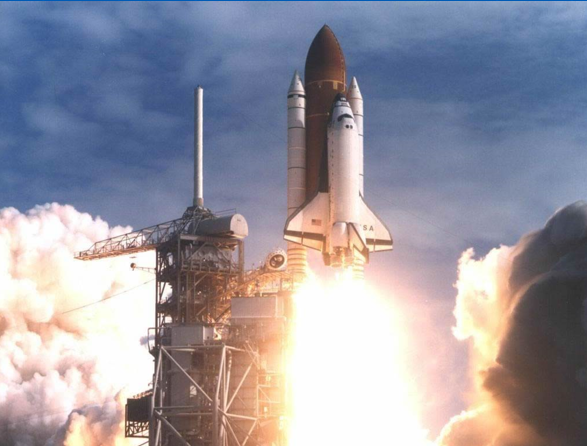 Перевантаження зазнають:
Водії автомобілів, що рухаються з великими прискореннями.
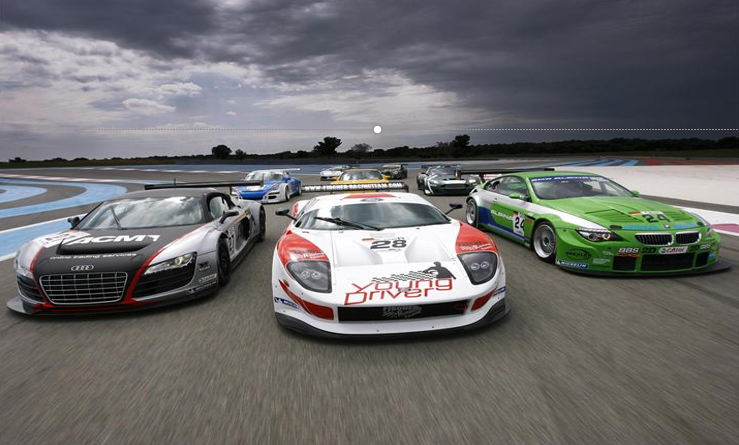 Невагомість
Стан тіла, за якого вага тіла дорівнює нулю (P = 0), називають станом невагомості.
Причина невагомості полягає в тому, що коли діє тільки сила тяжіння, вона надає тілу і його опорі однакові прискорення, а отже, зникає деформація тіл, викликана їх взаємодією з опорою. Тому будь-яке тіло, яке рухається під дією тільки сили всесвітнього тяжіння, перебуває у стані невагомості.
В стані невагомості перебувають:
Спортсмен під час стрибків у воду, висоту чи довжину, коли він перебуває у польоті.
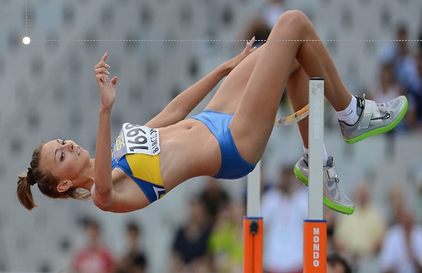 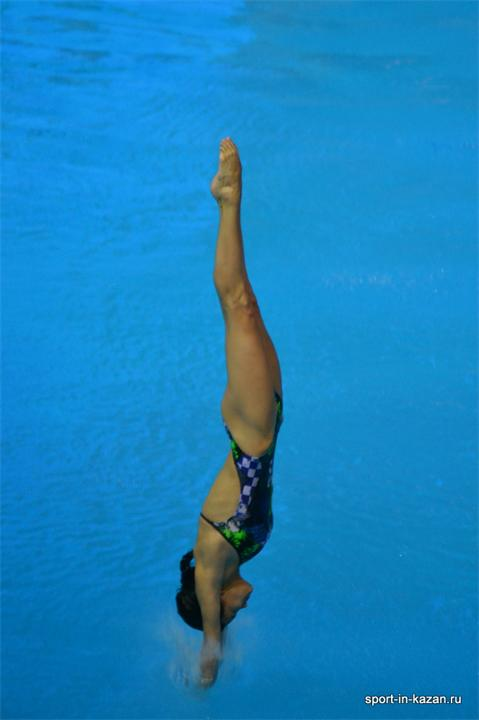 В стані невагомості перебувають:
Парашутист з моменту відокремлення від літака і до моменту розкриття парашута.
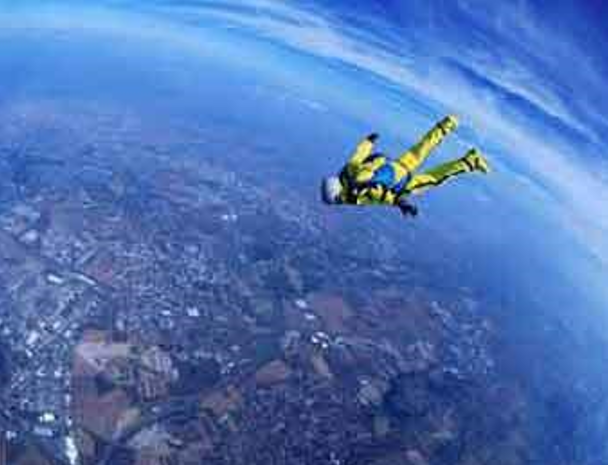 В стані невагомості перебувають:
Космічний корабель і всі тіла в ньому за межами земної атмосфери при вимкнених реактивних двигунах.
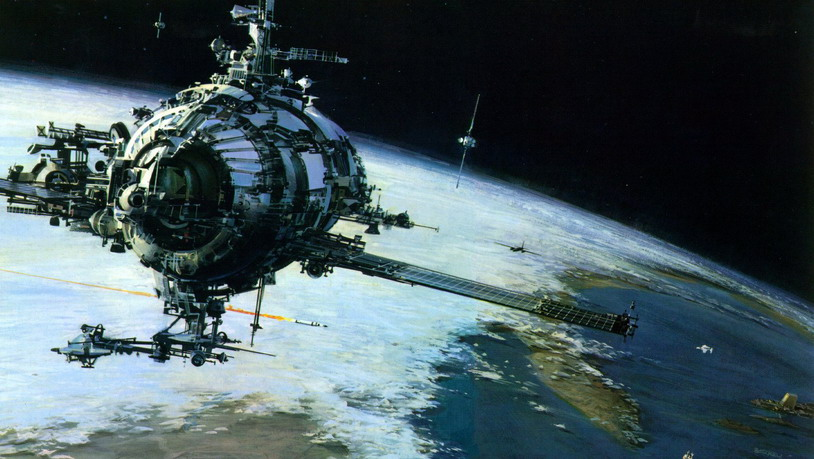 Рефлексія
1. Що нового я дізнався(лась) на сьогодніш- ньому уроці.

2. З якого питання потребую допомоги.

3. В якому питанні я можу допомогти моїм одногрупникам.
Домашнє завдання
1). Вивчити § 12 [3] та занотувати в зошит найважливіше на ваш погляд. 2). Провести Дослід 6 «Вимірювання жорсткості пружного тіла»  https://phet.colorado.edu/sims/html/masses-and-springs/latest/masses-and-springs_uk.html (Інструкція Додаток А) Результати занотувати в зошит.3). Виконати вправу 12 (1,2,4).4). Підготувати повідомлення за темою «Вплив невагомості на життєдіяльність організмів».
Дякую за увагу